Antithrombotiques
Dr Adel Rhouati
Antithrombotiques: médicaments utilisés dans la prévention et le traitement des thromboses

Les accidentes thrombo-emboliques constituent une cause majeure de morbi-mortalité

Dans les artères: SCA, AVCI, ischémie aigue

Dans les veines : TVP et EP
2
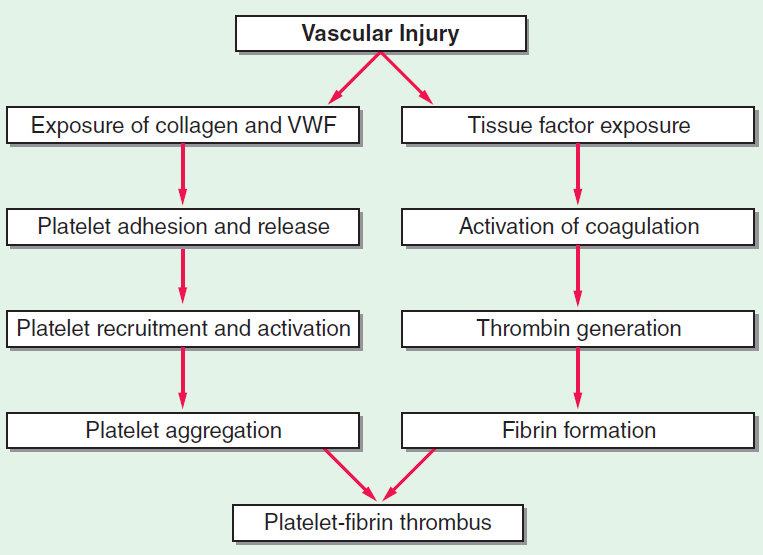 3
Antiplaquettaires
Lésion vasculaire
Anticoagulants
Agrégation
plaquettaire
Cascade de la coagulation
Formation de la fibrine
Thrombus fibrino-plaquettaire
fibrinolytiques
4
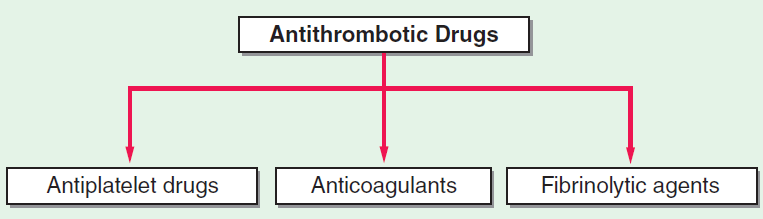 5
Le thrombus est constitué de plaquettes, de fibrine et de globules rouges piégés

Les thromboses artérielles sont riches en plaquettes d’où l’efficacité des antiplaquettaires. Les anticoagulants et les fibrinolytiques peuvent être utilisés a la phase aigue 

Les thromboses veineuses sont riches en fibrine. On utilise les anticoagulants et parfois les fibrinolytiques
6
Antiplaquettaires
Aspirine
Anti P2Y12 (récepteur de l’ADP)
Anti Gp IIb/IIIa
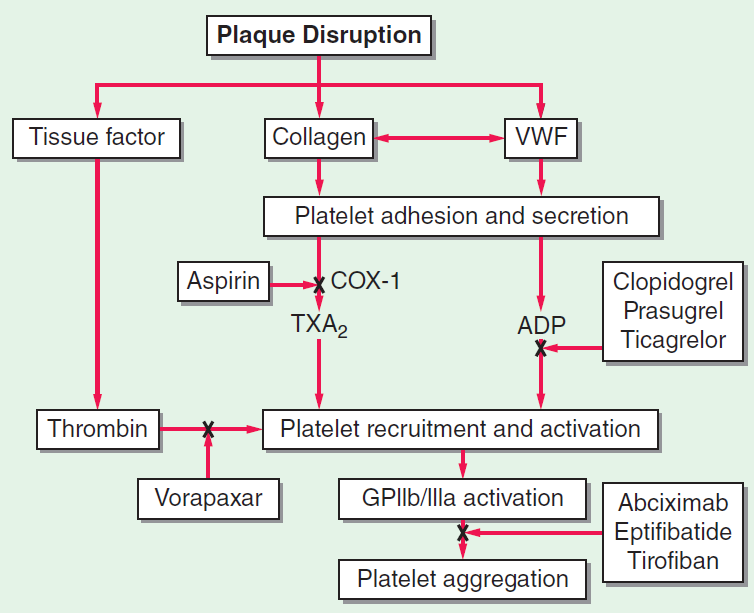 8
Aspirine
Médicament largement utilisé

Peu cher et efficace
10
Mecanisme d’action
Inhibiteur irréversible de la cyclo-oxygenase 1 (COX 1) enzyme clé dans la synthèse du thromboxane A2 (TXA2)
11
Indications et dosage
Prévention secondaire (coronaire, cérébral ou périphérique): 75-100 mg/j

Pour un effet rapide (SCA et AVCI): 150-300 mg le 1er jour
12
Effets secondaires
Gastro-intestinales+++: dyspepsie, gastrite érosive, ulcère, hémorragie, perforation. Dose dépendants. En cas d’ulcère, l’éradication d’HP et les IPP diminuent le risque de saignement

Allergie avec bronchospasme
13
Antagonistes des recepteurs a l’ADP (anti P2Y12)
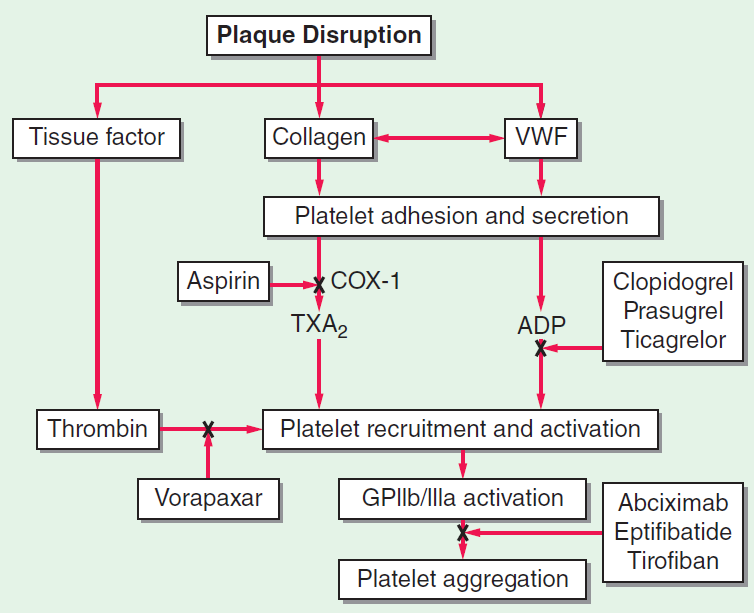 15
Inhibent P2Y12 le recepteur plaquettaire de l’ADP

Ce sont les thienopyridines (clopidogrel et prasugrel) et le ticagrelor
16
Clopidogrel (Plavix®)
17
Mode d’action
Inhibe irréversiblement l’agrégation plaquettaire induite par l’ADP en bloquant le récepteur P2Y12

C’est une prodrogue nécessitant une activation métabolique par le foie
18
Indications
Clopidogrel seul si aspirine mal toléré:
Légèrement plus efficace que l’aspirine mais plus cher

Aspirine + clopidogrel (charge 300-600 mg puis 75 mg/j):
SCA:  pendant 12 mois en moyenne
19
Effets secondaires
Hemorragies

A arrêter 5-7j avant chirurgie majeure

Rarement: neutropenie, thrombopenie
20
Resistance
Réponse variable due au polymorphisme génétique des enzymes activant le clopi

Plus d’événements CV chez les patients résistants
21
Ticagrelor
Mode d’action
Inhibition réversible du P2Y12

Ne nécessite pas d’activation métabolique

Début et fin d’action plus rapide

Action plus puissante et plus prédictible que le clopidogrel
23
Indications
SCA en association avec l’aspirine. Plus efficace que le clopidogrel

Dose de charge 180 mg puis 90 mg x 2/j
24
Effets secondaires
Hémorragies 

Dyspnée légère
25
Anti gp IIb/IIIa
Bloquent le récepteur Gp IIb/IIIa sur lequel se fixe la fibrine pour former des ponts entre les plaquettes permettant leur agrégation

Utilisés par voie IV en cas de complication au cours de l’angioplastie

Effets secondaires: hémorragies, thrombopénie
27
Anticoagulants
Fibrinolytiques
Mode d’action
Ce sont des activateurs du plasminogene en plasmine qui degrade la fibrine
Le système est régulé par le plasminogene activator inhibitor (PAI-1) et l’α2-antiplasmine
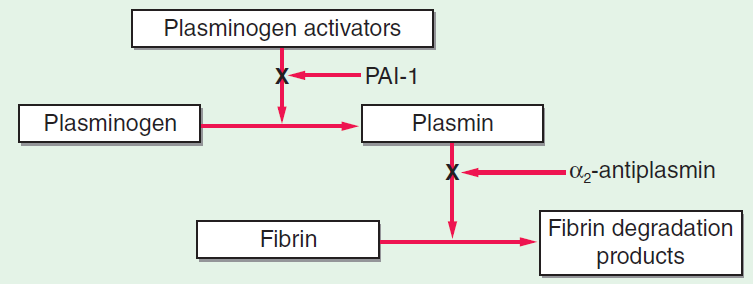 30
Indications
STEMI a défaut d’angioplastie primaire

AVCI

EP massive (état de choc)
31
Alteplase (Actilyse®)
C’est le rtPA (recombinant type plasminogene activator)

Perfusion IV sur 60-90 min
32
Tenecteplase (Metalyse®)
Variante du tPA a demi vie plus longue permettant une administration en un bolus IV

Moins d’hémorragies qu’avec l’alteplase
33
Conclusion
SCA: aspirine + ticagrelor sinon asp + clopidogrel pendant 12 mois 

Maladie coronaire stable, AVCI ou AOMI: asp ou clopidogrel

Fibrinolytiques: STEMI, AVCI, EP massive
34